Отчет по самообразованию 
За 2019-2020 уг.
Воспитатель: Пономарева Е.И.
Тема: «Игровая деятельность детей
 среднего дошкольного возраста»
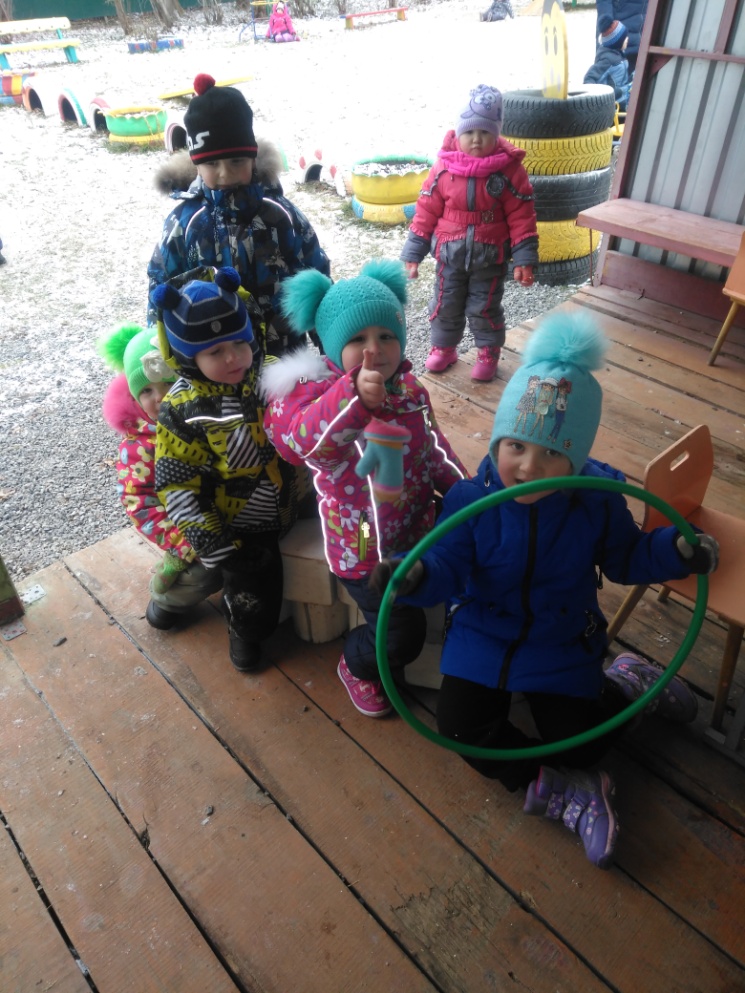 Цель: создание условий для активной и самостоятельной 
творческой деятельности, формирование 
у ребенка позитивных межличностных отношений 
в процессе игры.
Создана предметно-развивающая  среда, для
самостоятельно - игровой деятельности детей
 группы «Ромашки»
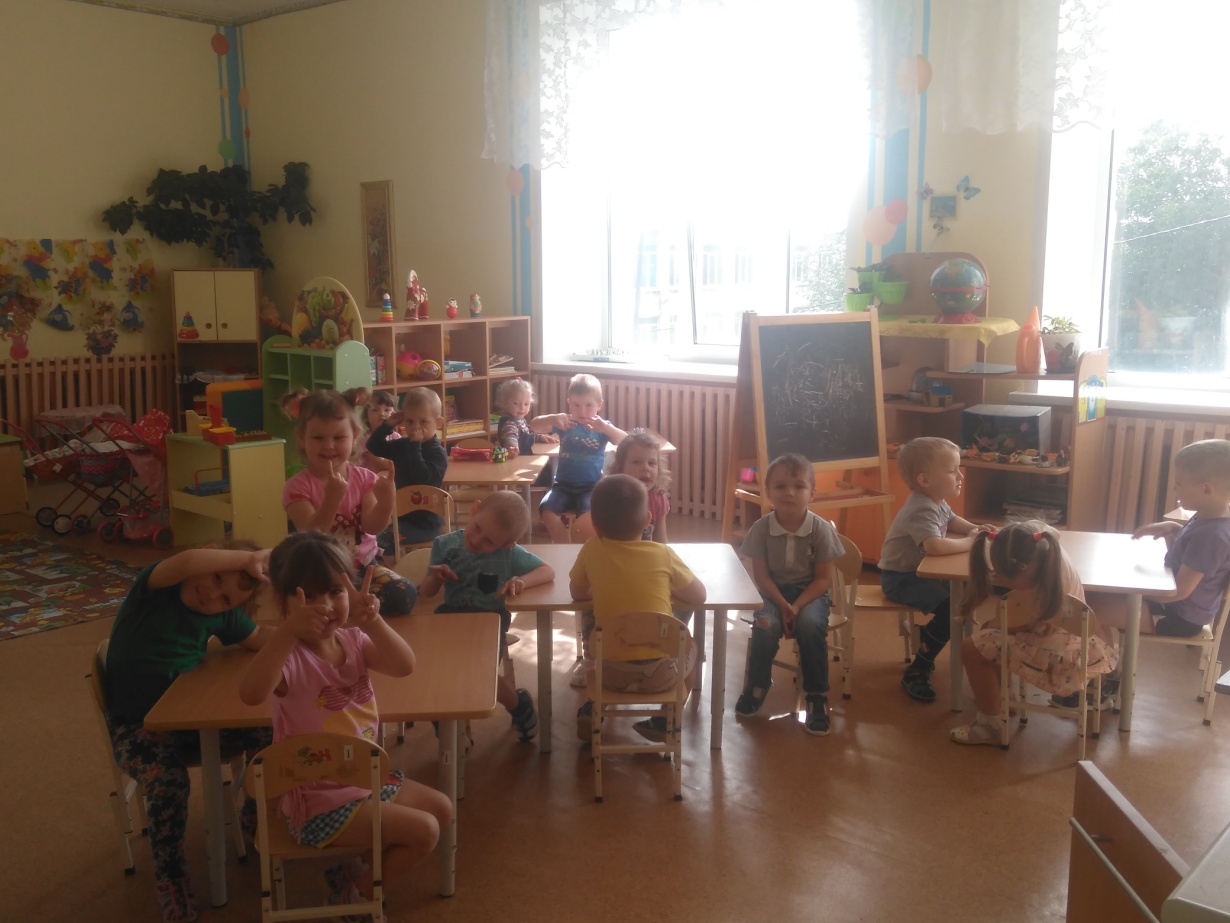 Центры для сюжетно ролевых игр
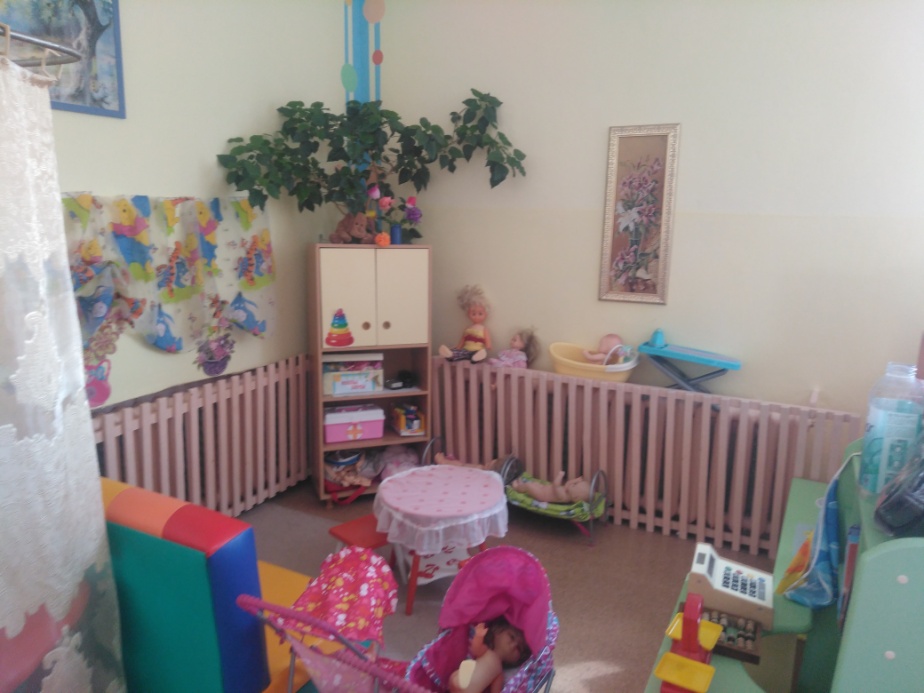 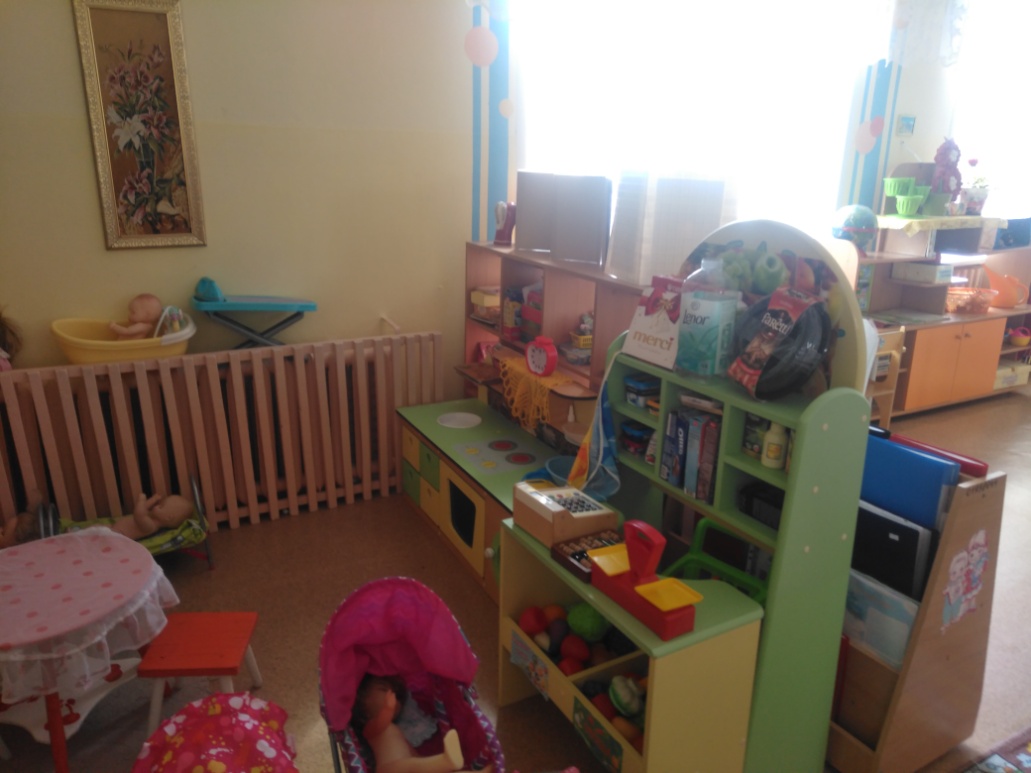 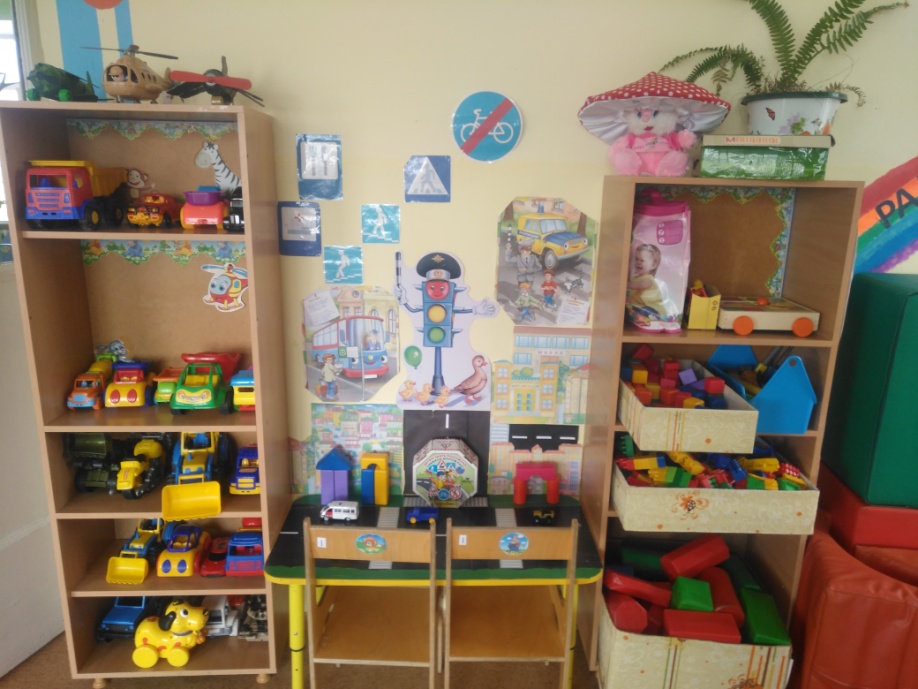 Спортивный уголок для подвижных игр
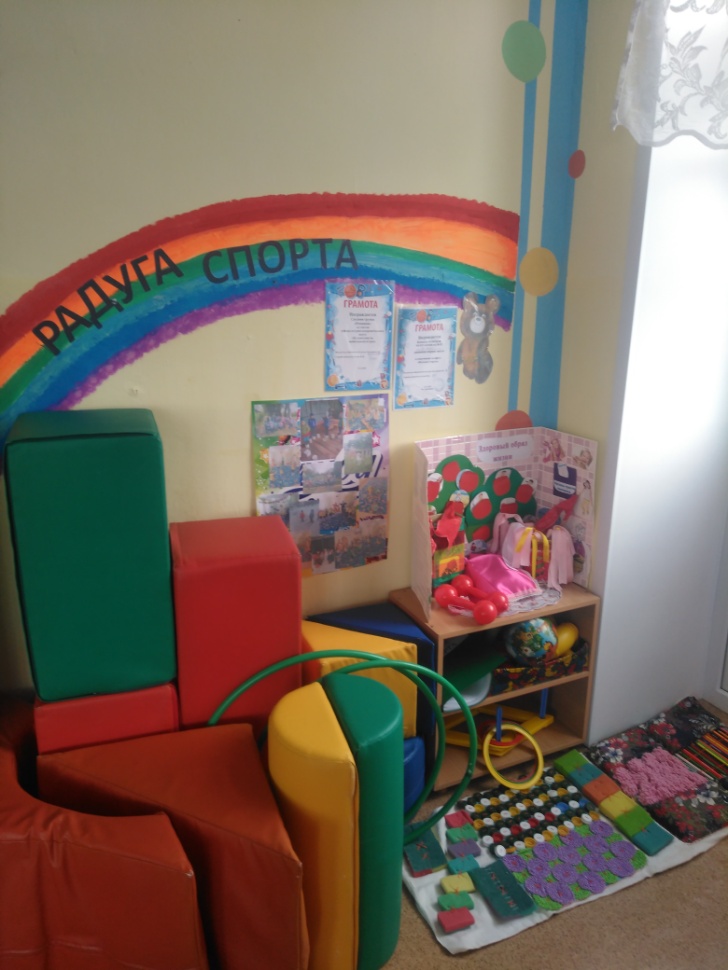 Музыкальный уголок
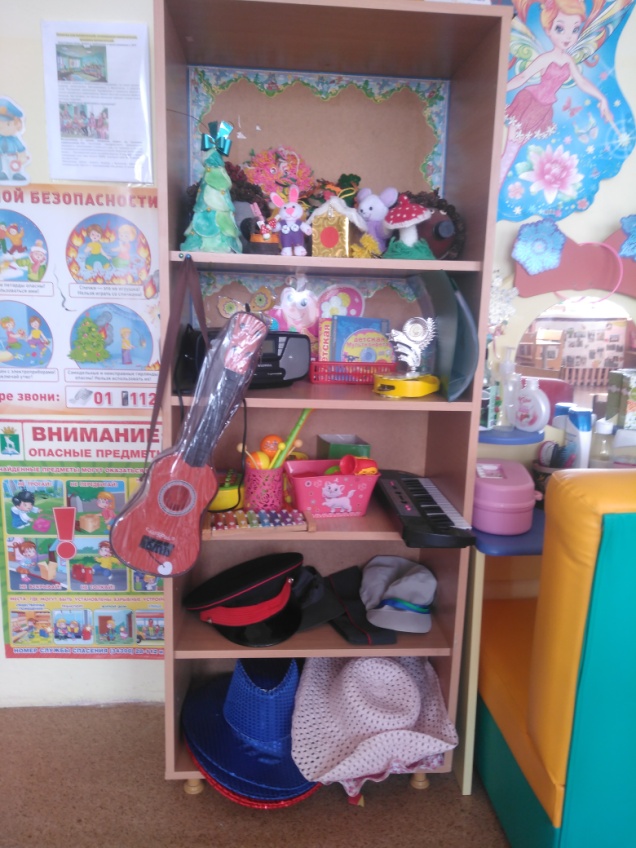 Центр познания 
с различными дидактическими играми
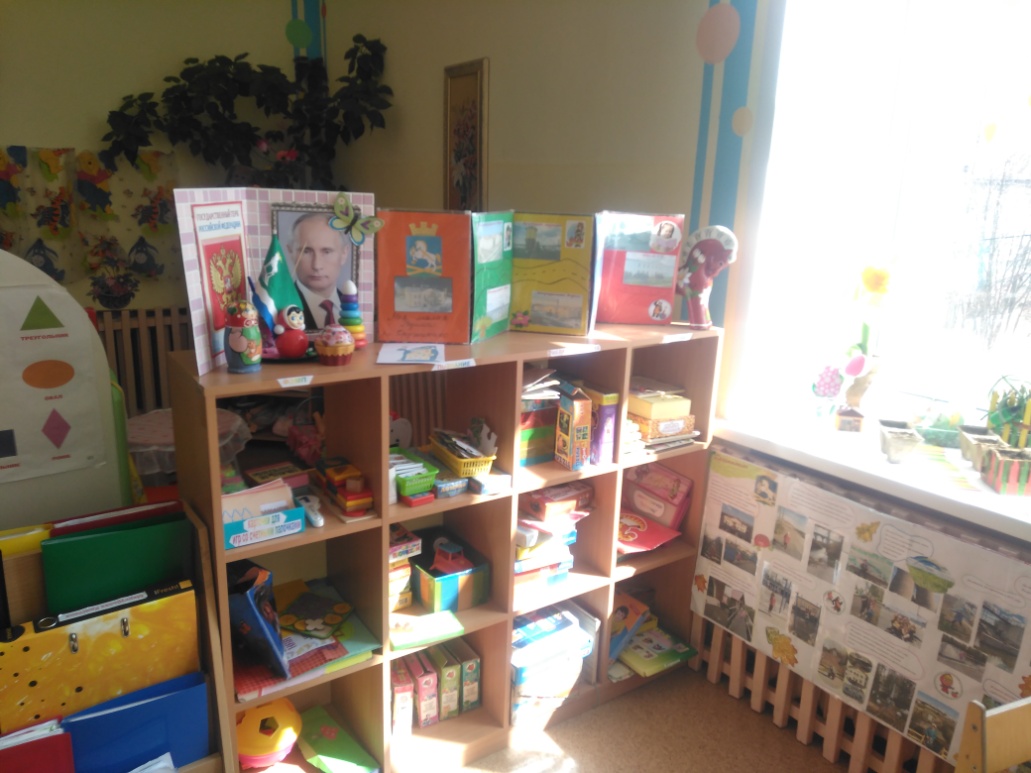 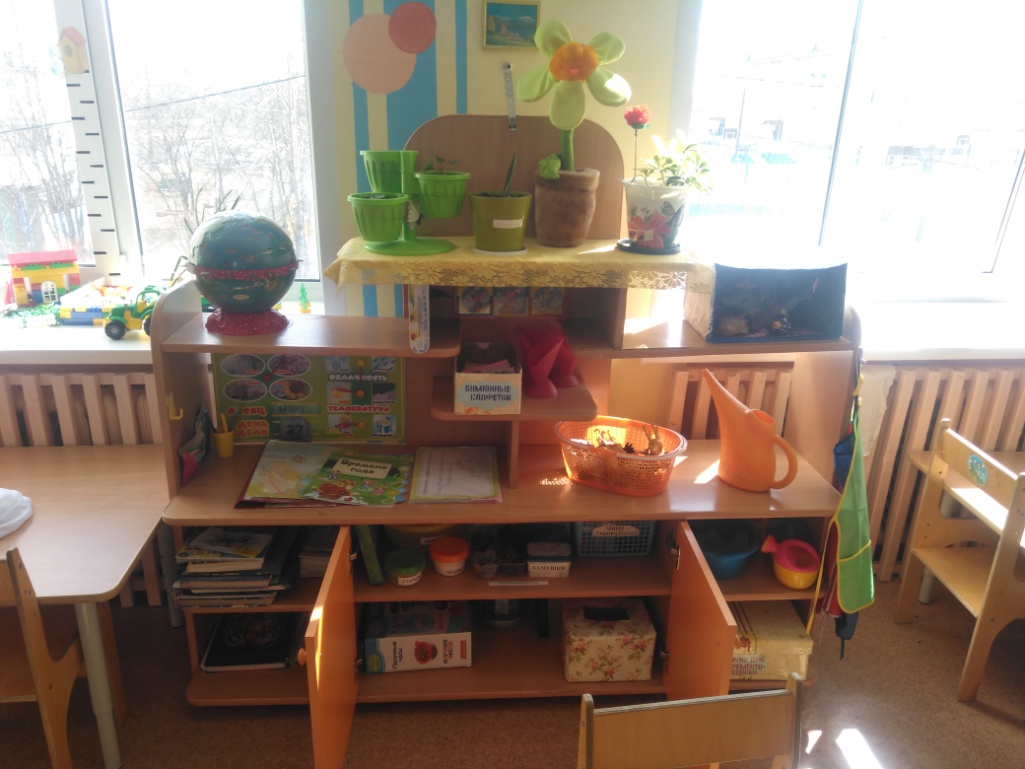 Центр художественно эстетического развития
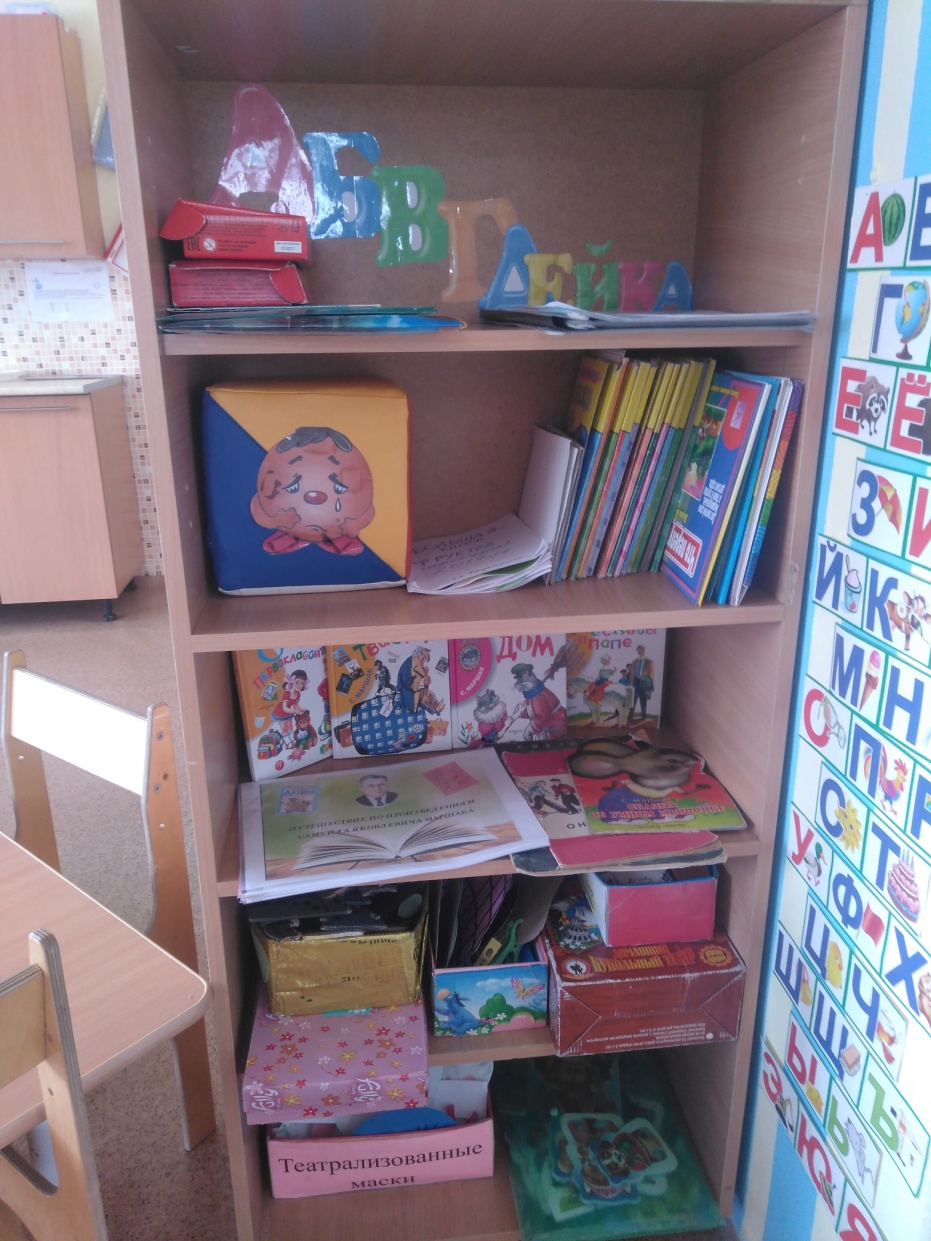 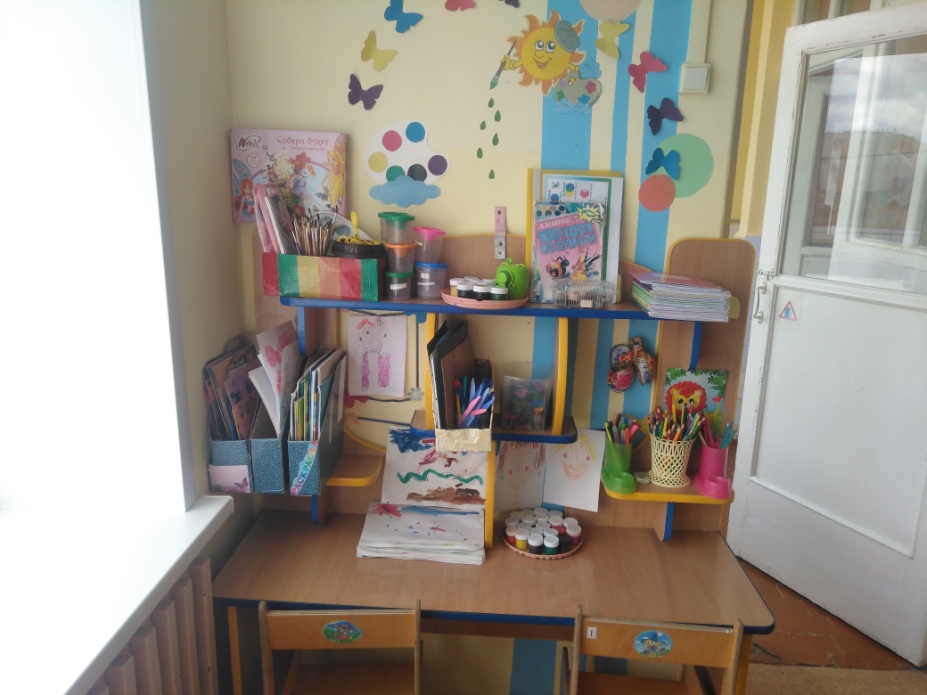 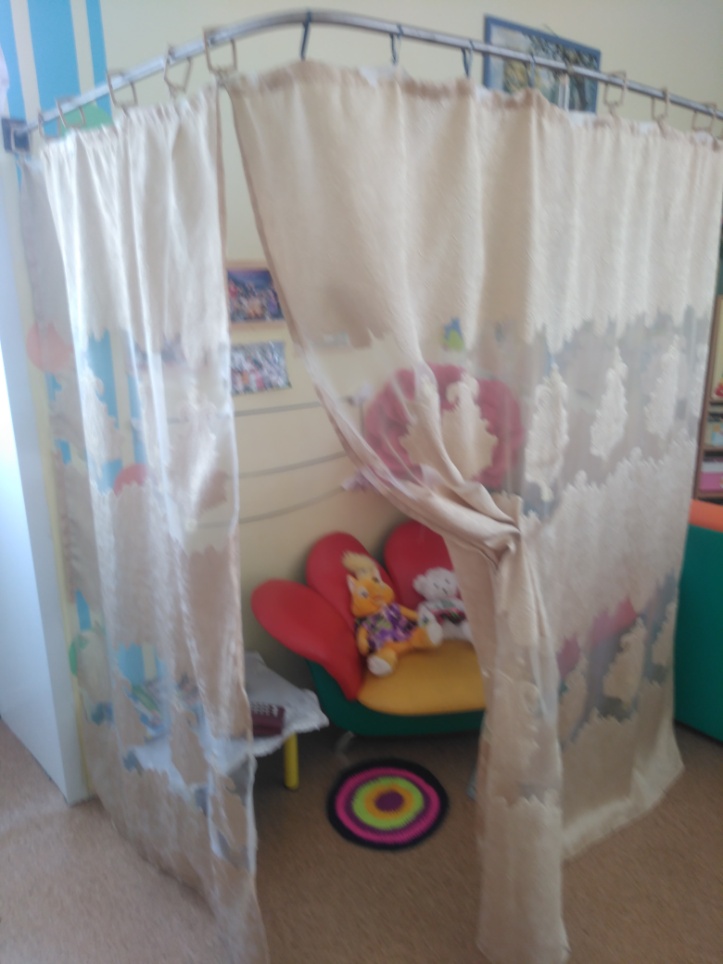 Уголок уединения
Как мы играем:
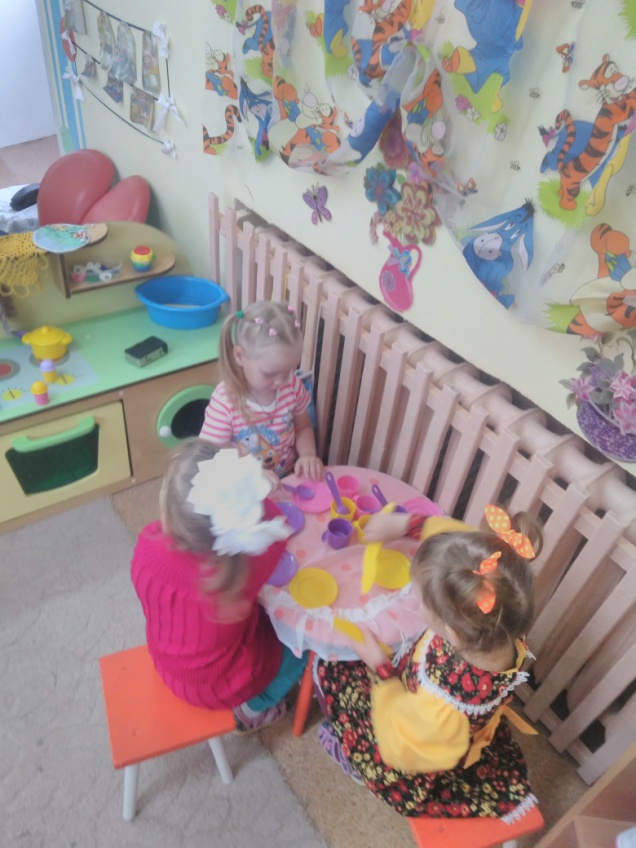 Сюжетно - ролевые игры
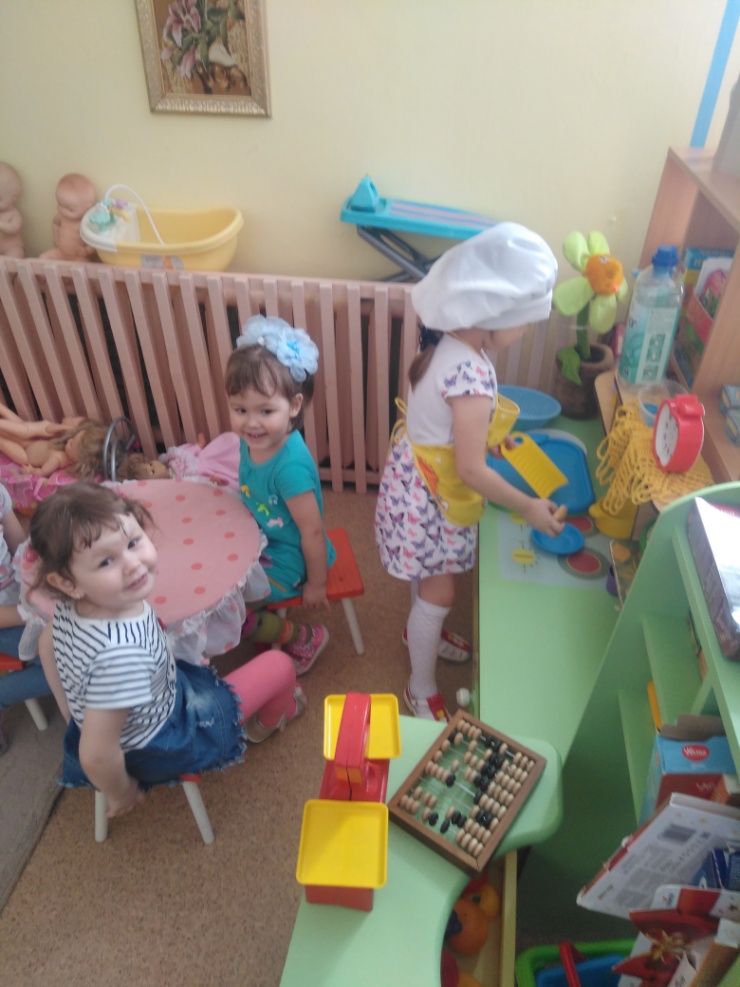 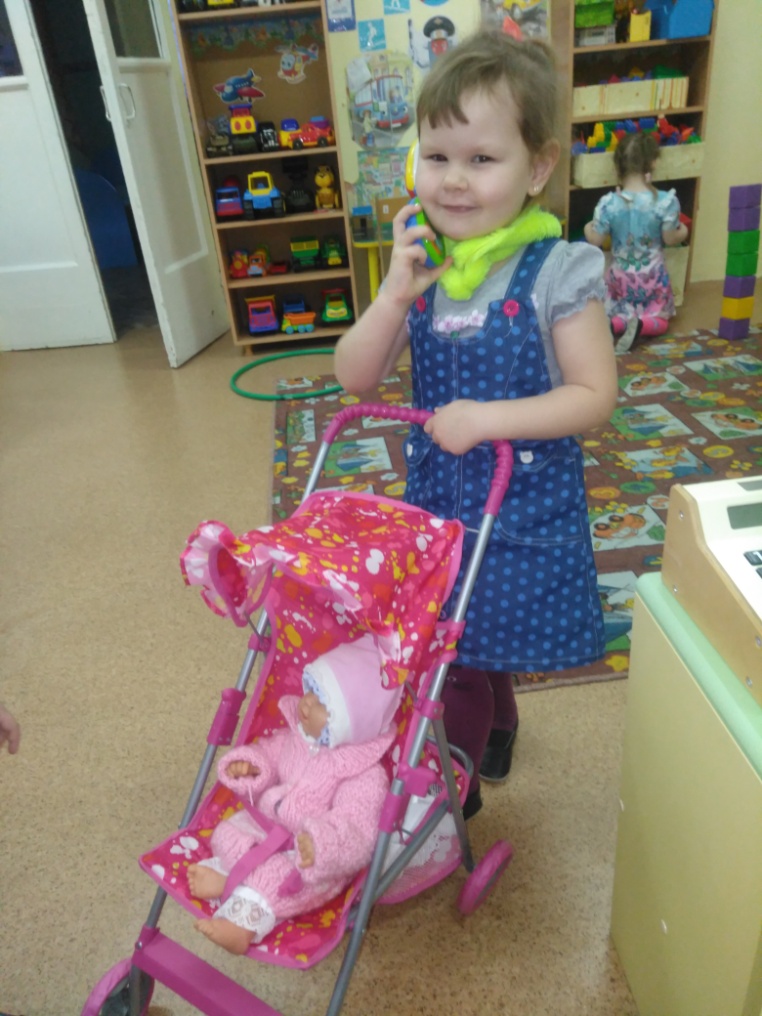 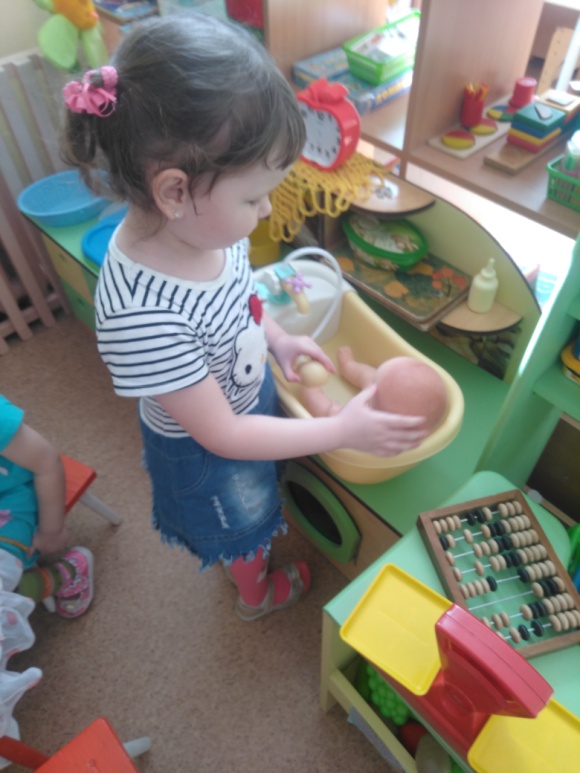 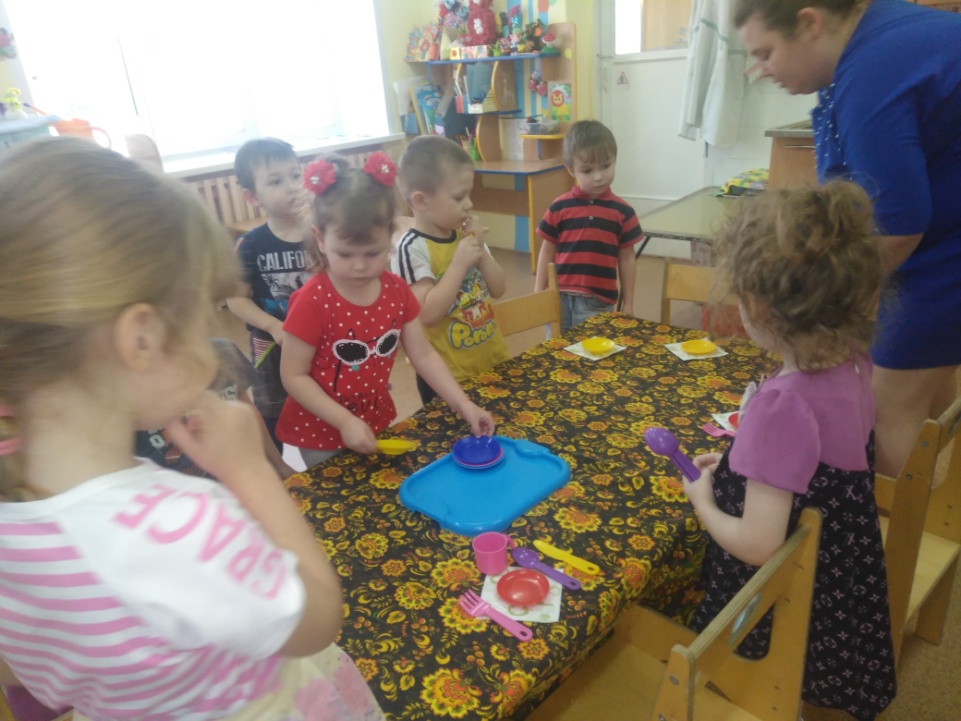 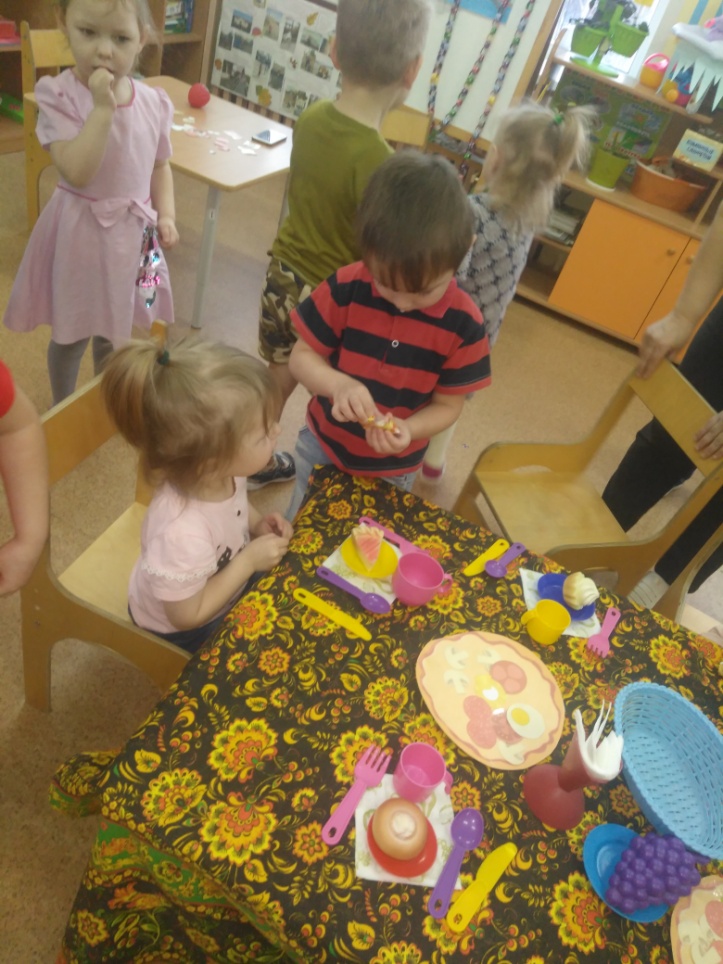 Дидактические игры:
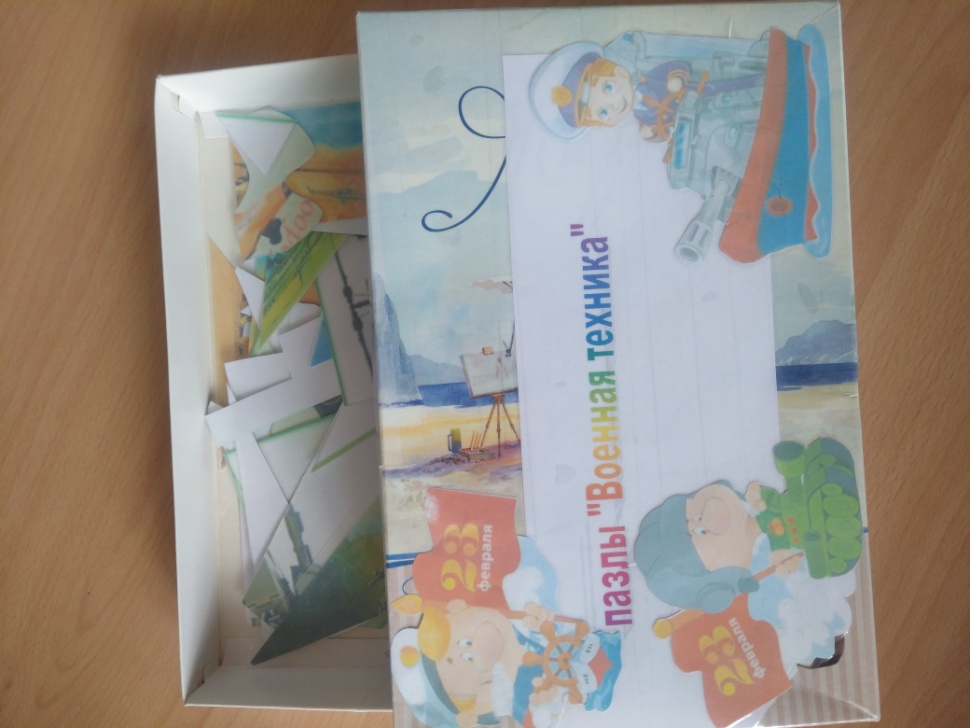 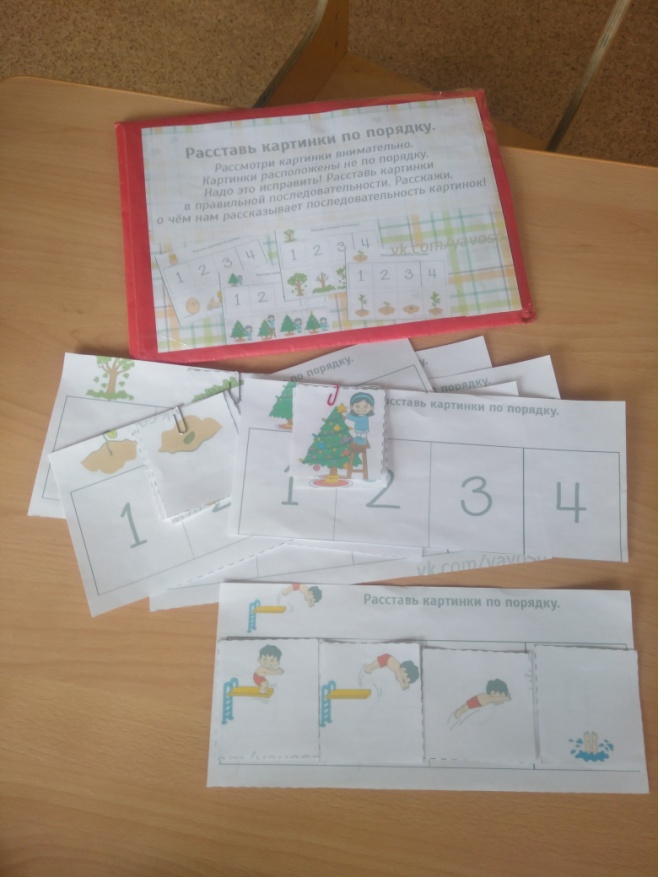 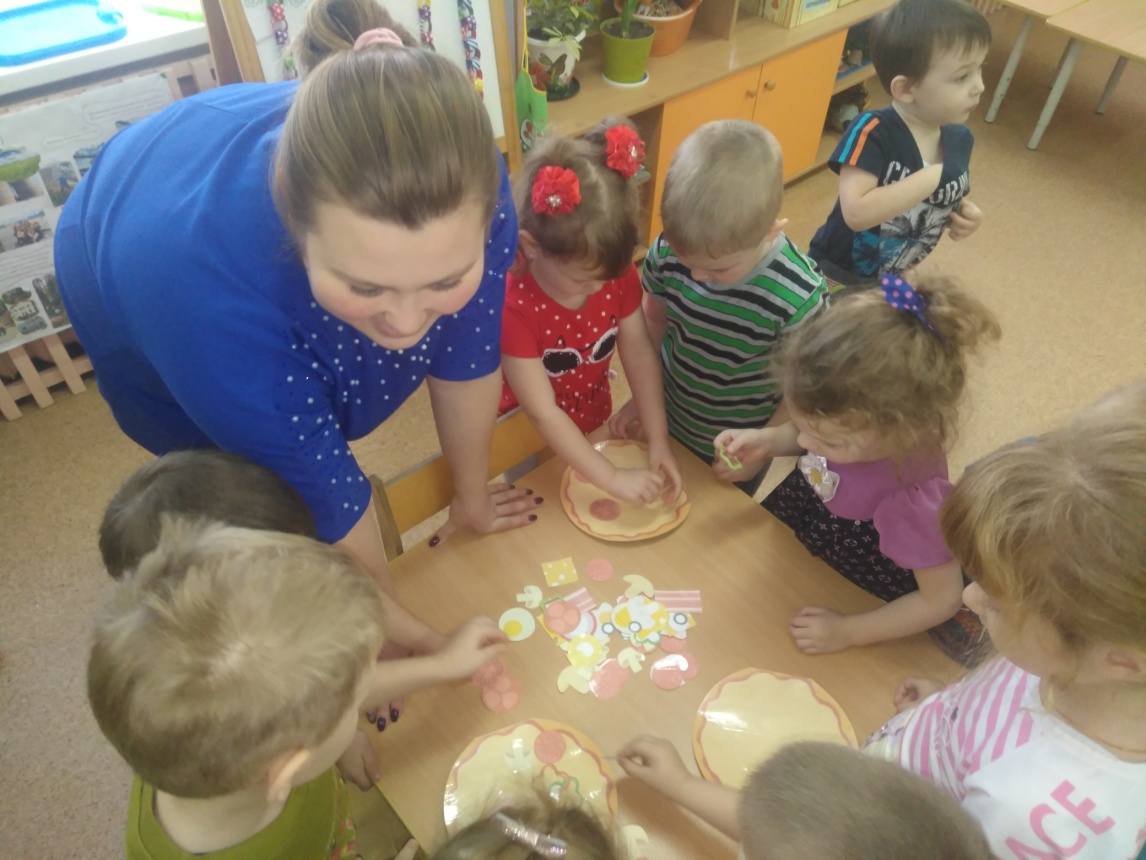 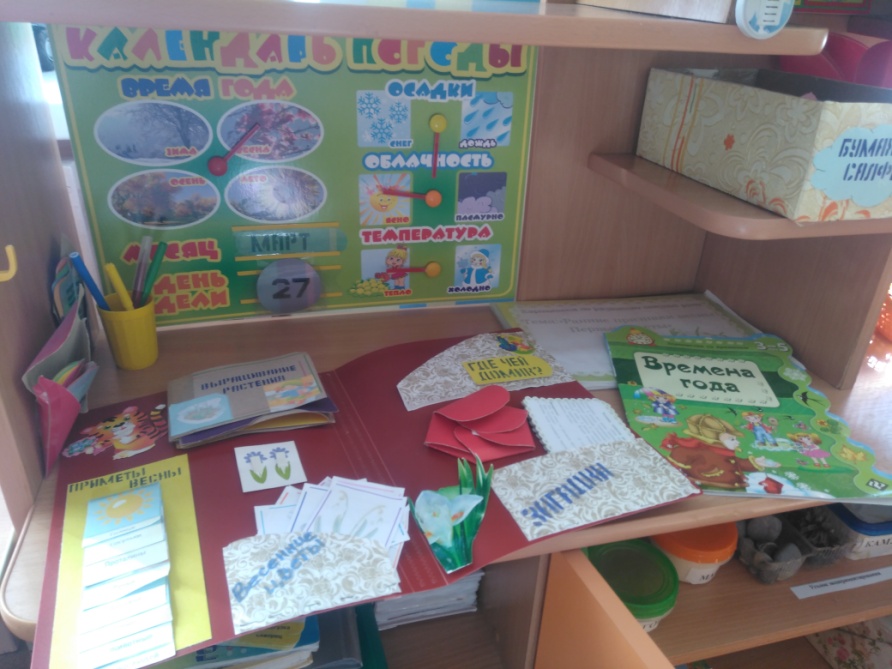 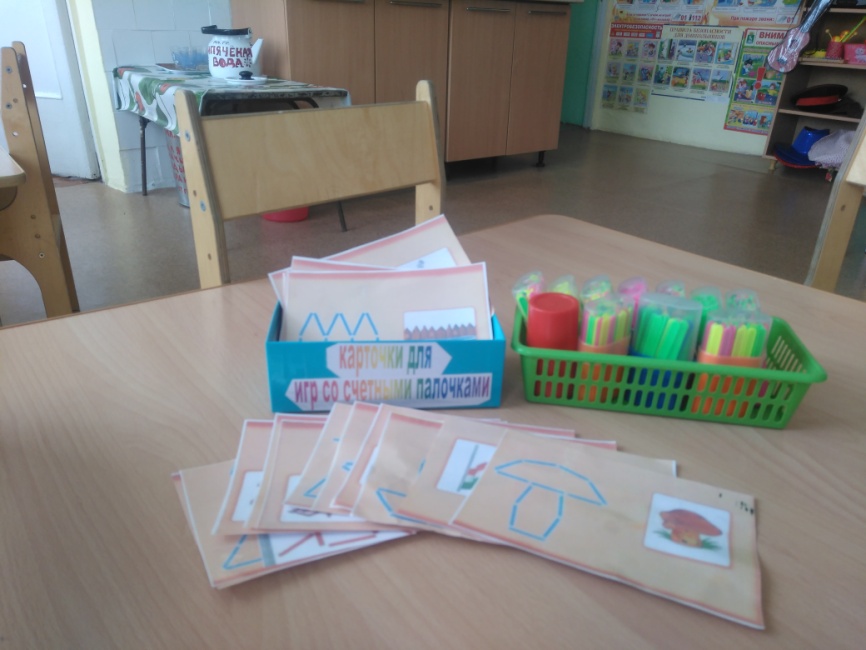 Придумываем игры на улице:
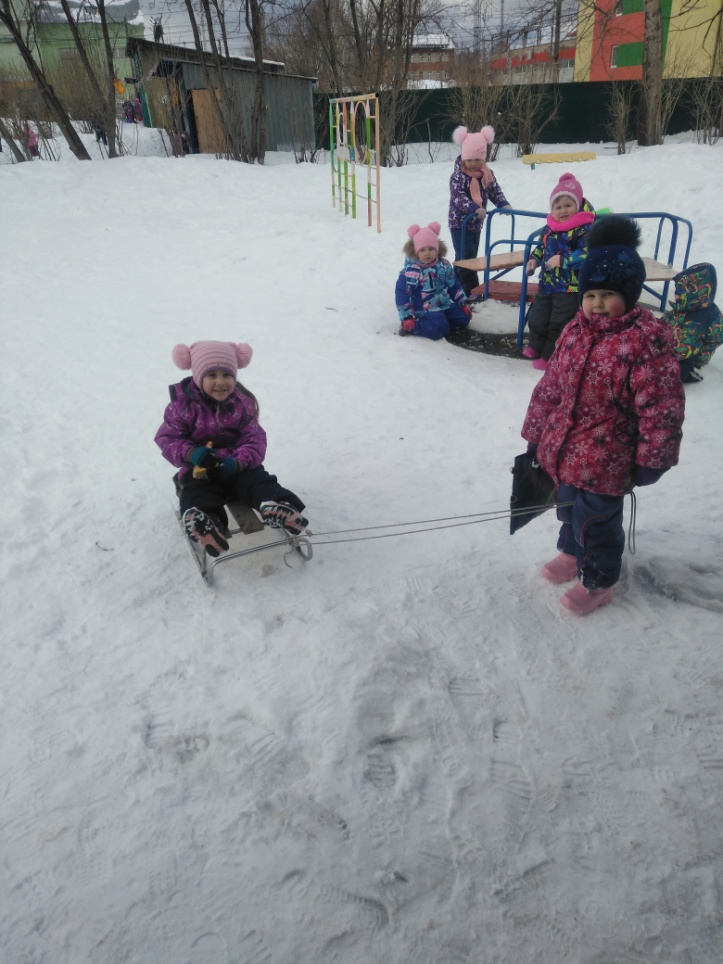 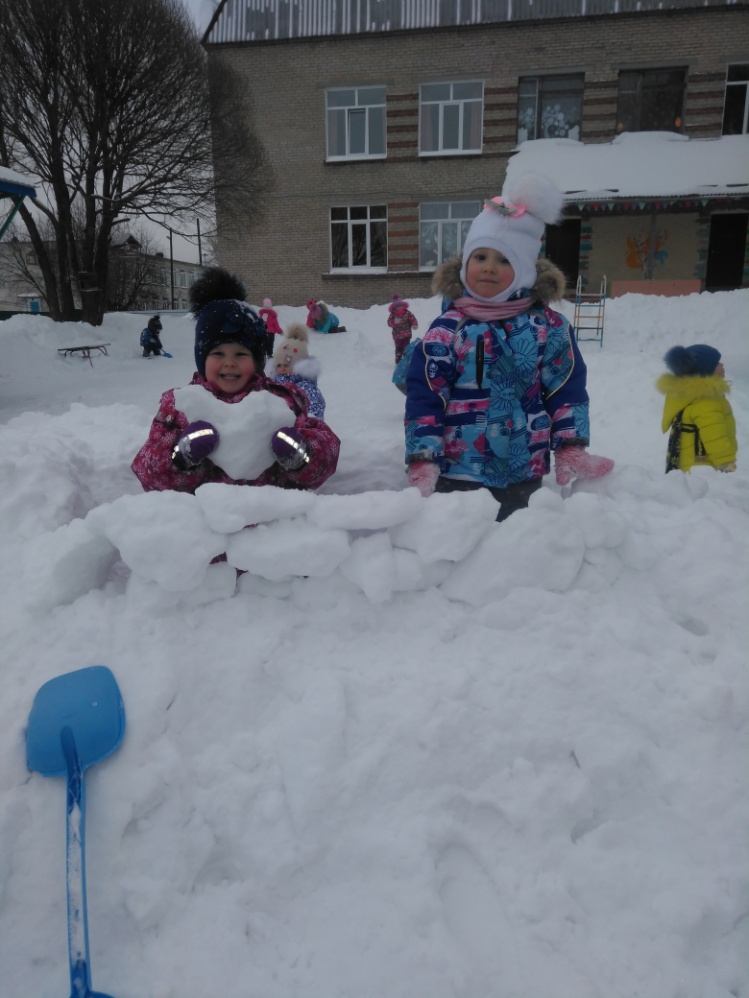 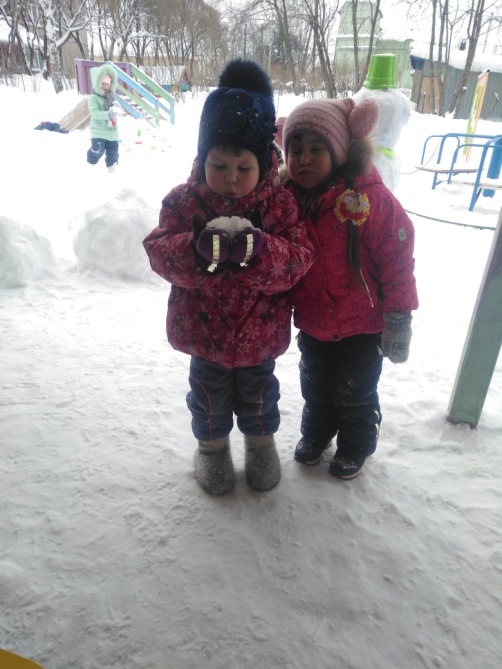 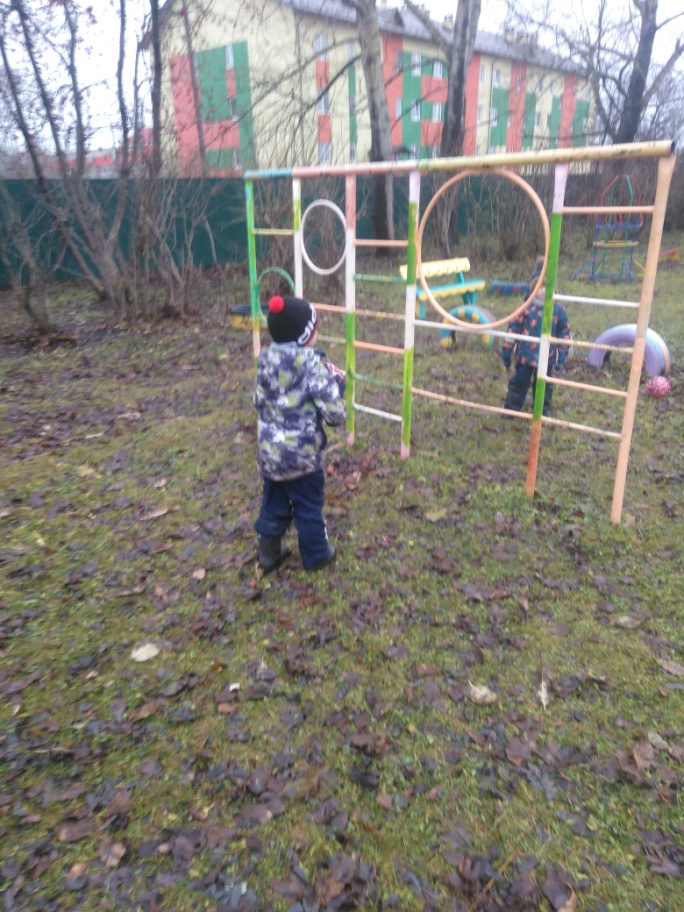 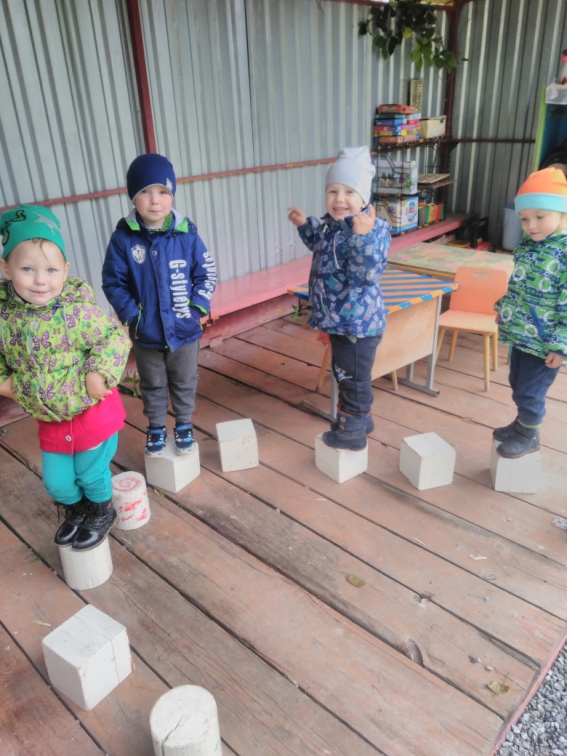 Играем дома:
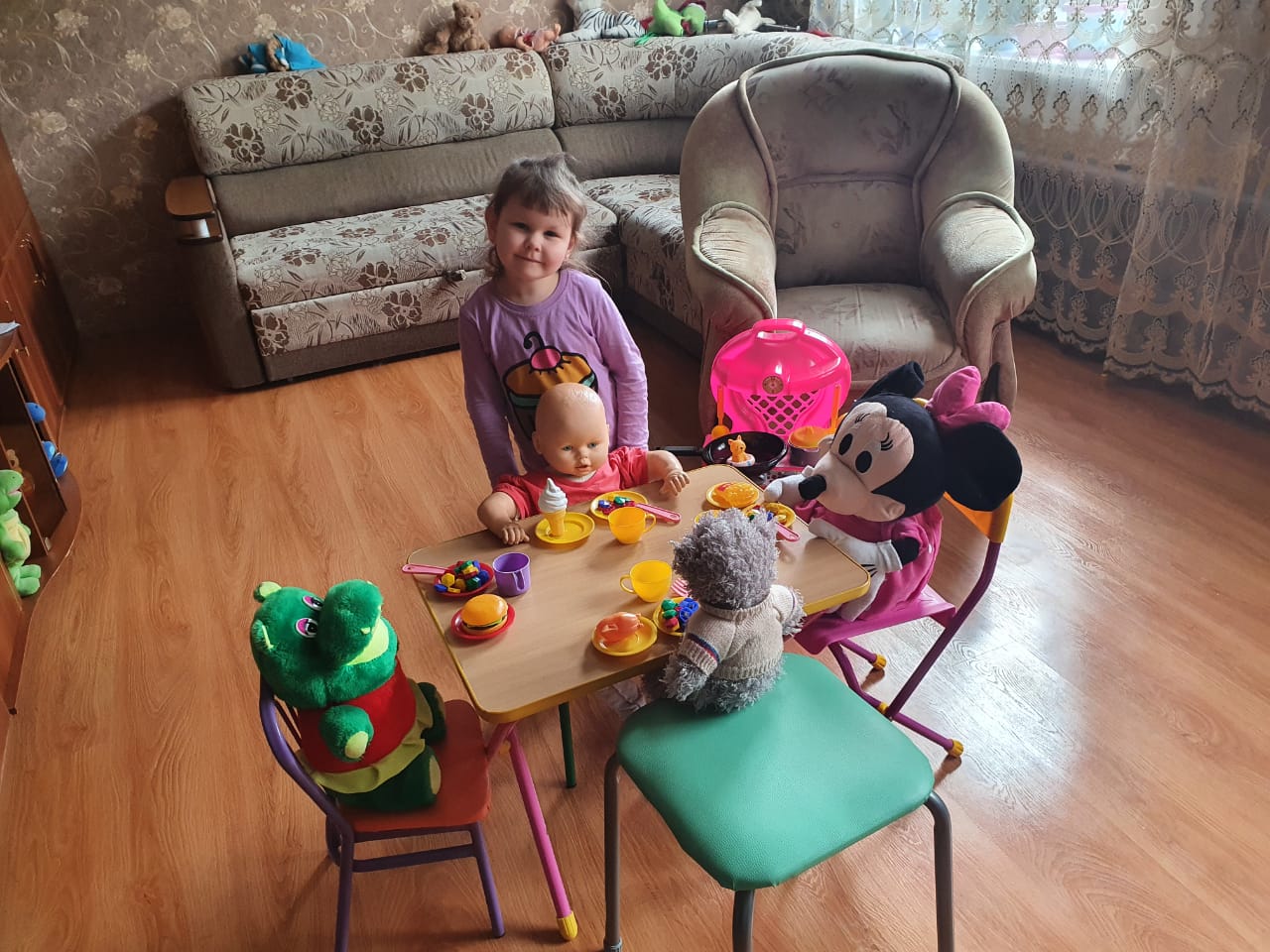 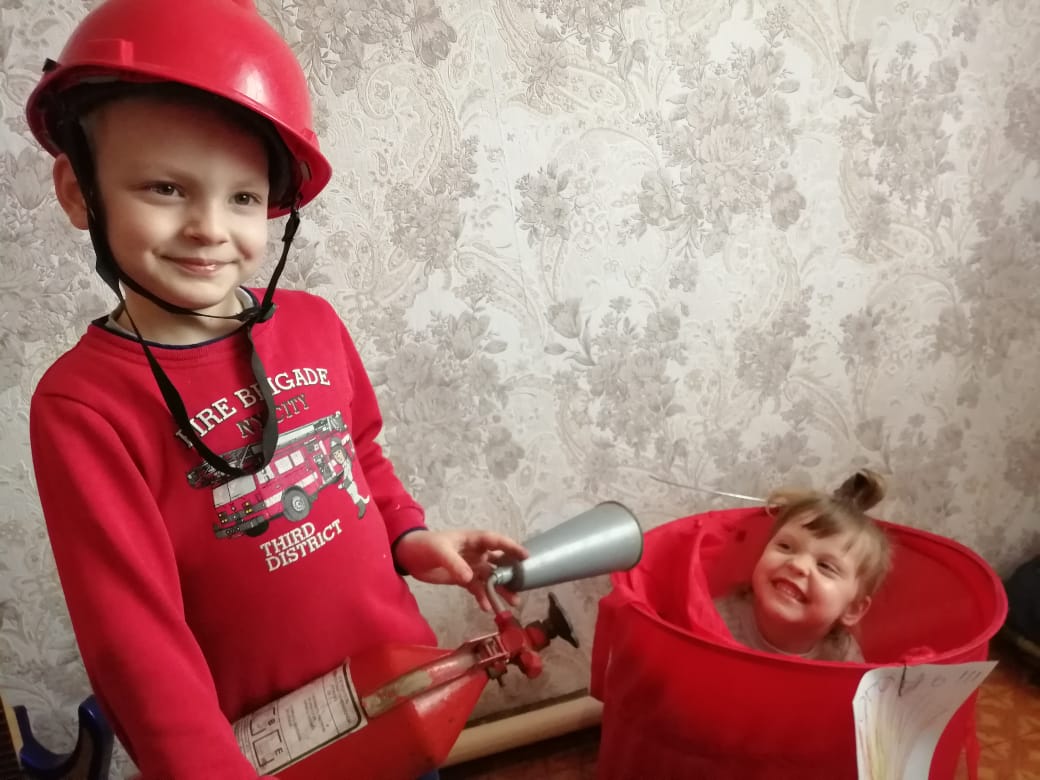 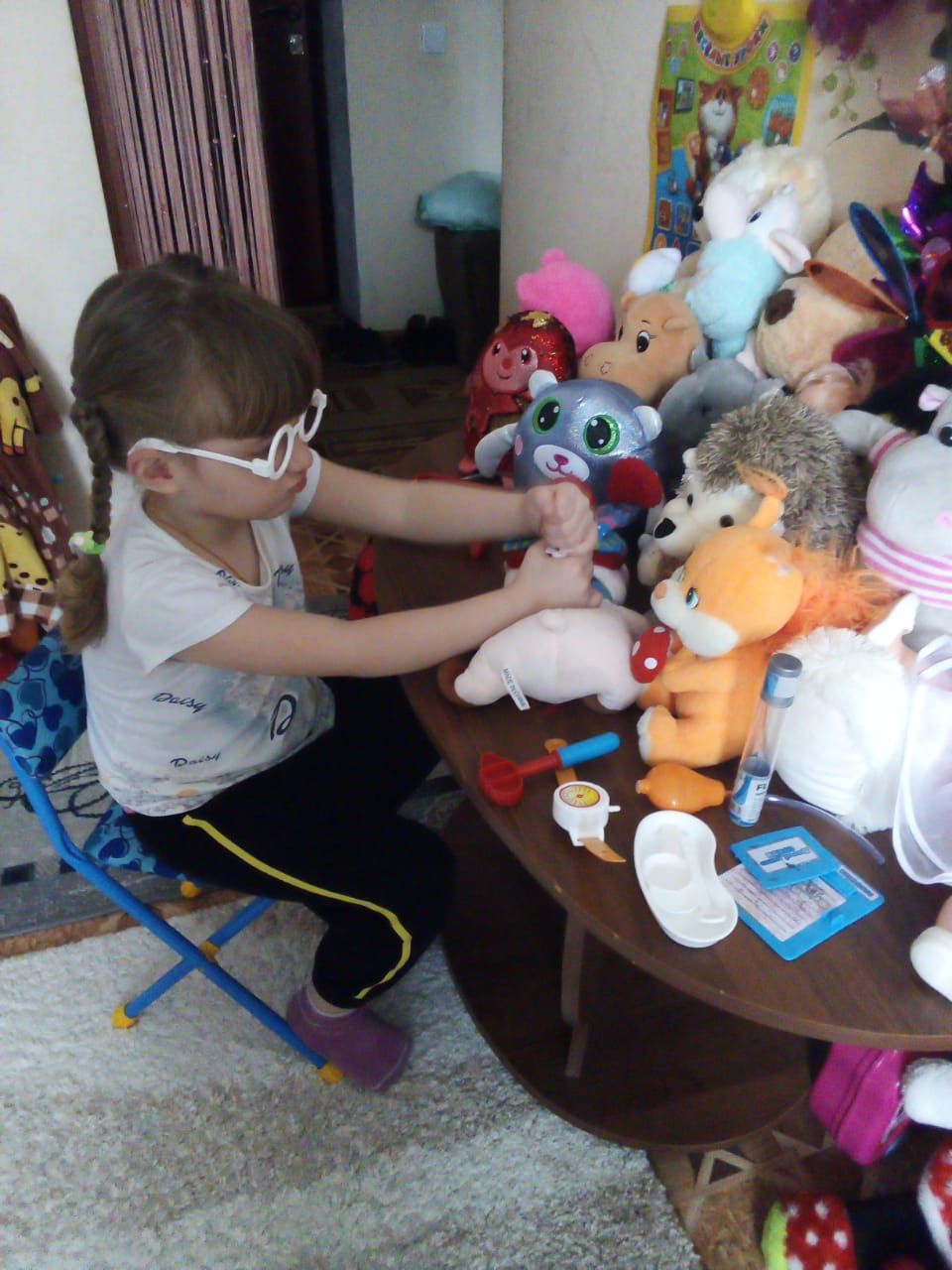 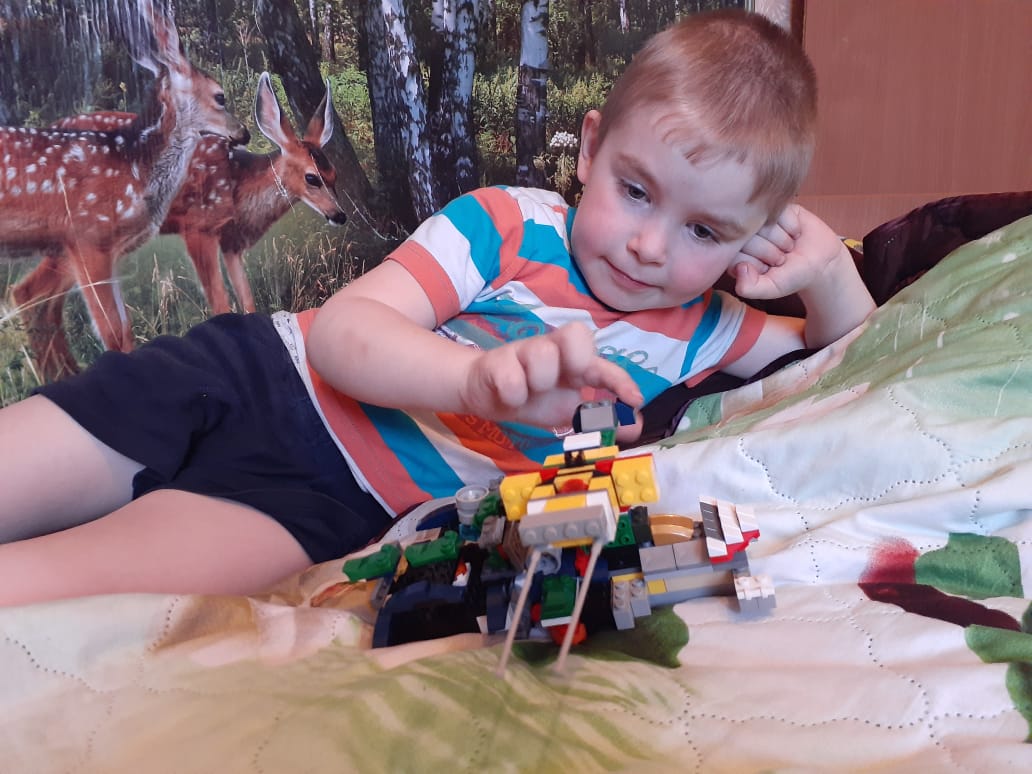 Игра – это искра, зажигающая огонек 
пытливости и любознательности. 
(В.А. Сухомлинский)
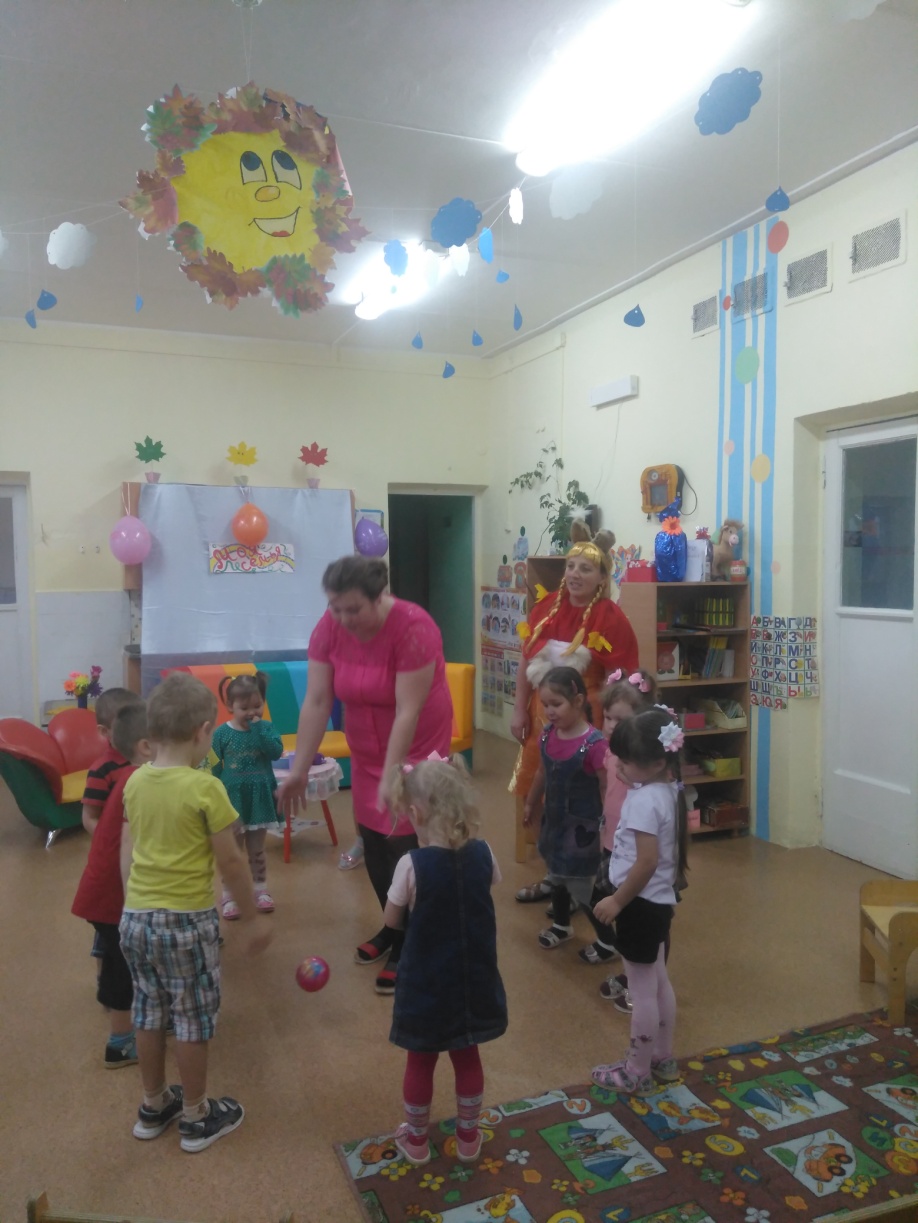 Спасибо за внимание!!!